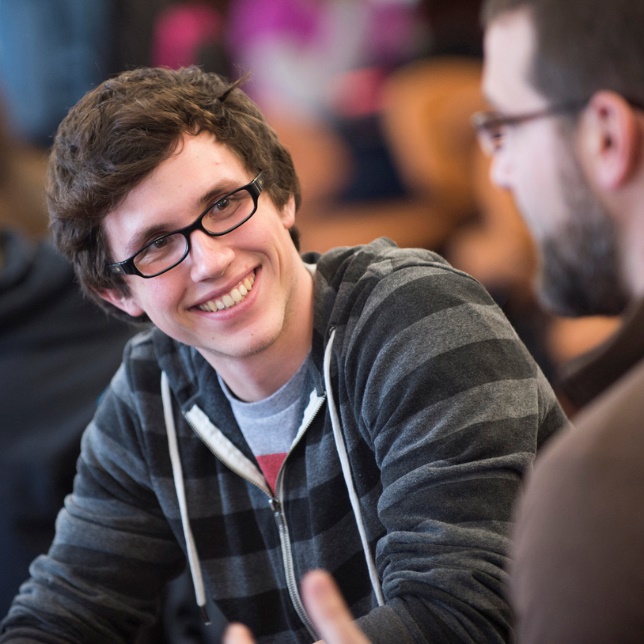 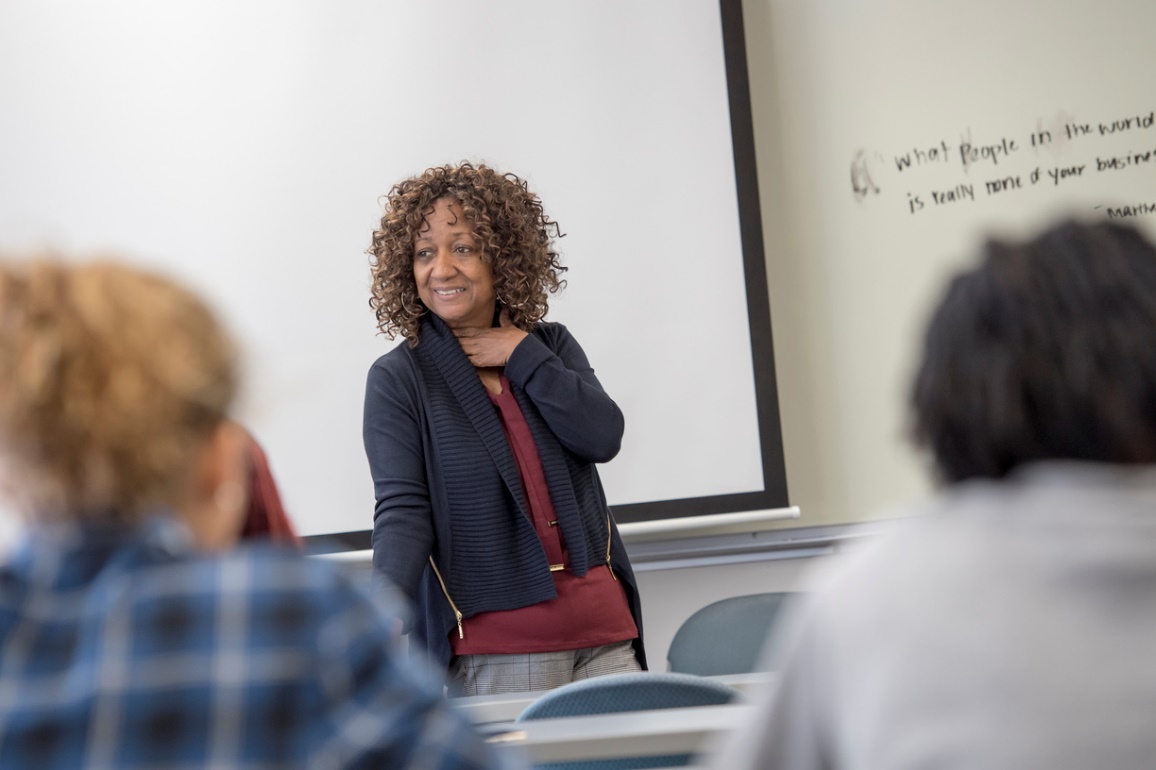 Managing College Costs
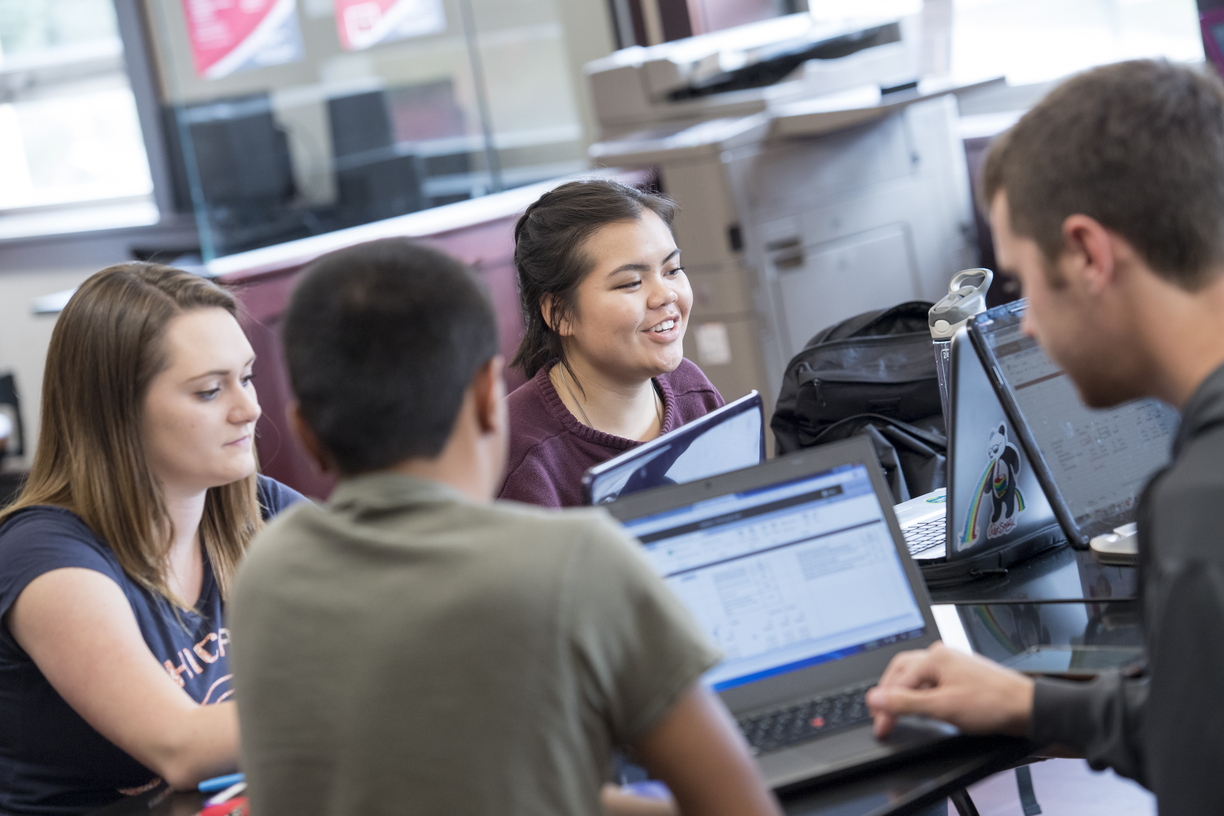 Genoa-Kingston High School
October 6, 2021
© 2017 Northern Illinois University
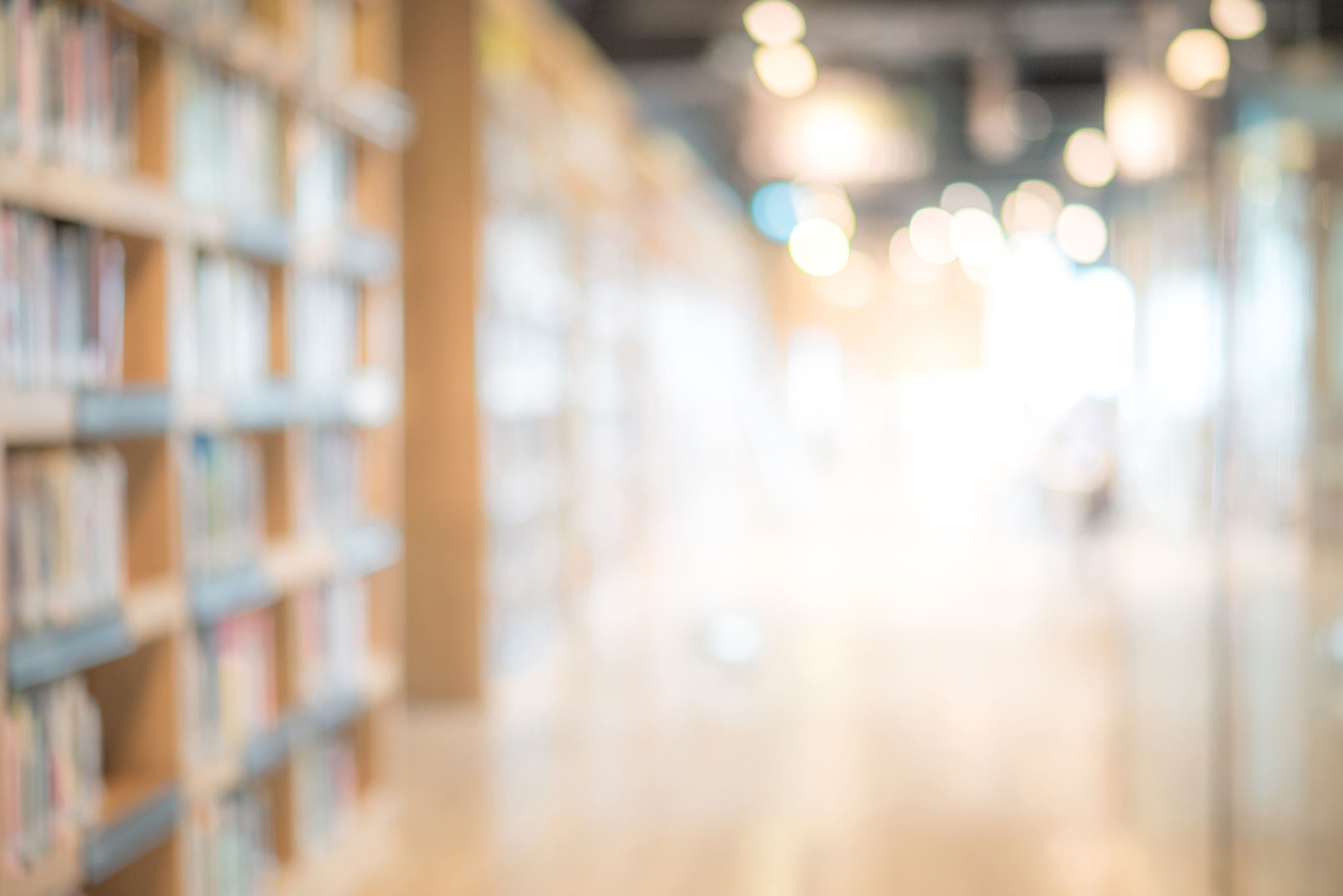 College Affordability
Apply to Many Schools
Community College vs. Four-Year  
Compare the Bottom Line!

Four-Year Degree Paths

Use Your Academic Advisor

Take Summer Classes

Lifestyle Choices Make a Difference 
Commuting from home
Managing College Costs
2
Resources
Federal Student Aid: studentaid.gov
Apply for FAFSA
Tips on preparing for college, types of aid, FAFSA4caster
Student and Parent loan information

Illinois Student Assistance Commission (ISAC.org)
ISAC Student Portal – toolbox
MAP Estimator
Financial Aid Worksheets
Scholarship programs

finaid.org
Checklists and calculators, scholarship links
Managing College Costs
3
Types of Aid
Scholarships
Merit
State
Private			
Grants (FAFSA)
Need-based					
Loans (FAFSA)
Subsidized
Unsubsidized
Parent
Private
Federal Work-Study (FAFSA)
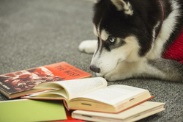 Managing College Costs
4
Scholarships
Merit Scholarships: 
Based on GPA (some schools will have test-optional scholarships)
Automatic or apply-to
Be aware of priority deadlines
Some may require interviews
Usually do not consider financial need (no FAFSA)

Private Scholarships:
Work with high school guidance office
Inquire with your employer, union, church, bank, community organization, etc.
Online resources

State Scholarship Programs
ISAC
Managing College Costs
5
Grants
Need-based, must file a FAFSA

Federal (Pell Grant or SEOG)

State (MAP Grant)
File early if you think you may qualify for a MAP Grant
First-come, first-served

Institution-specific
Can have need and merit components
Huskie Pledge:  tuition and fee costs met with gift aid for the first year and possibly beyond!
Managing College Costs
6
Student Loan Options
Federal Direct Student Loan
Must file a FAFSA
3.73% interest rate for 2021-22
First time borrower requirements
Accept with your institution
Complete loan entrance counseling and MPN at studentloans.gov
Good for 10 years

Private Student Loans

Loan Limits
Annual and lifetime limits
$5,500 for freshmen
Managing College Costs
7
Federal Subsidized Loans
Based on financial need as determined by the FAFSA

The U.S. Department of Education (ED) will pay interest on the loan while student is attending school at least half-time

The ED will pay interest for the first 6 months after student leaves school (grace period)
Managing College Costs
8
Federal Unsubsidized Loans
Awarded to any student eligible for financial aid regardless of Expected Family Contributions (EFC)

Interest accrues from the time the loan is disbursed until it is paid in full

Grace period of 6 months after student graduates or no longer enrolled half-time before going into repayment
Managing College Costs
9
Parent Loan Options
Federal Parent PLUS Loan    
Studentaid.gov
For parents of dependent undergraduates (either parent and/or step-parent)
Interest rate set July 1 (6.31% for 2021-22)  
Credit Check
Denial for Adverse Credit (student may be eligible for additional unsub loan)
Repayment begins within 60 days of final disbursement
$10,000 loan = est. monthly payment of $117

Deferral options
Home Equity or Private/Personal Loans
Managing College Costs
10
Federal Work Study
Determined by the FAFSA based on financial need
Select “yes” on the FAFSA
Eligibility: not guaranteed a job
Student receives a pay check; funds not directly applied to costs
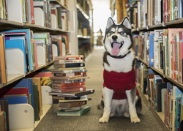 Managing College Costs
11
Estimating Costs
Tuition
Fees
Room and Board
Books
Student Medical Insurance
Travel and personal expenses
Many institutions will have a planning/cost estimator to help determine out-of-pocket costs 
Determine institution’s payment policy (up front, monthly payments allowed)
Managing College Costs
12
2022-2023 FAFSA
File beginning October 1, 2021    studentaid.gov
Use Completed 2020 Tax Returns
FSA ID
Login process for student and parent for Federal Student Aid (FSA) websites.
FAFSA, NSLDS, Studentaid.gov 
User-selected username and password.
Write this down where you can remember!
EFC (Expected Family Contribution)
Managing College Costs
13
FAFSA is Mobile
myStudentAid mobile app

Requires FSA ID to access myFAFSA and myFederalLoans

Some functions have to be done on the web 
IRS data retrieval, special circumstances
Managing College Costs
14
FAFSA IRS Data Retrieval Tool
Simplifies the application process.

Reduces the chance of being required to submit additional documentation.

You will not see what is being brought in from the IRS which enhances data security.

Click “Link to IRS”
Managing College Costs
15
Common FAFSA Errors
Updating assets or changing income after submitted
Including cents
		$700.00 = $700 not $70,000
Reporting parent IRS Adjusted Gross Income (AGI) for both student and parent
“You” and “yours” always refers to student
Using incorrect social security number(s)
Not selecting school or using incorrect school code(s)  	
	Can send FAFSA to up to 10 schools
	NIU’s school code is 001737
Managing College Costs
16
Parent Information
If Parents Are Married or Not Married but Live Together 
Both parents’ information is used on the FAFSA

If Parents are Divorced or Separated:
The parent that student lived with the most during the 12 months prior to filing the FAFSA is the FAFSA parent, regardless of who claimed student on taxes.

If Parent Completing the FAFSA is Remarried:
The step-parent must also report their income and assets.

Changes in family circumstances since 2020
Contact your school
Managing College Costs
17
Other Frequently Asked Questions
Selective Service
Males only
No longer a requirement to receive federal financial aid

Household in college
Always = 1 (yourself), more if others attending school

Parent investments as income
Must include certain tax-deferred pensions if on W2 
Investments do NOT include primary home or total value of pension/401K
Managing College Costs
18
RISE Act
Illinois legislation for students who are not eligible for federal financial aid
Alternative Application for Illinois Financial Aid
Application for state financial aid programs 
Consideration for institution-specific scholarship and grant programs
Can apply for state scholarship programs
Resource:  Illinois Student Assistance Commission (ISAC.org)
Managing College Costs
19
Thank You
Never assume that you cannot afford a college degree…
It is our “Mission” to help you!



Anne Hardy, Director of Scholarships and Student Financial Advising Services
Northern Illinois University
ahardy@niu.edu
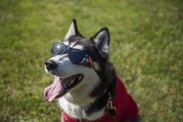 Managing College Costs
20